Exploring non-situational barriers to utility cycling amongst young adults
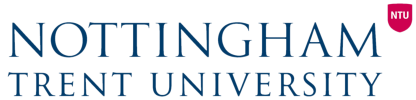 Seamus Allison, Guja Armannsdottir, Chris Pich and Tony Woodall
Nottingham Business School: Marketing Division
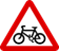 Phase 1 results
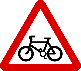 Overall aim
Aspects of mutual interest found between local government representatives and research objectives.  Also, some potential  for joint activity identified.
To explore non-situational barriers to utility cycling, as these relate to late adolescents/young adults (approx. 18-25 year olds)
Strong practitioner orientation is desired
Four focus groups of 40 people identified that young adults regard cycling as ‘not cool’
It’s image as a ‘responsible’ activity rendered it more appropriate to older people who, coincidentally, were more likely to be able to afford what was seen to be an expensive and dangerous endeavour
Or a play activity for children
Cycling-appropriate clothing was perceived to be both inconvenient and unattractive
Phase 1
Exploratory research
Speak with local government representatives to explore mutual interest
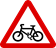 Policy background
In 2014 UK government drew up plans for investing £214m to promote cycling
Part of broader plans addressing a range of issues including obesity, the nation’s health, EU emissions targets, road safety and congestion
Cycling is often seen as the one activity, or silver bullet, capable of addressing all these issues
Government believes there is a 5:1 cost benefit ratio associated with this investment
Undertake focus groups with NTU students to establish potential user viewpoint
If cycling were more normalised (as in some continental countries), issues of image and identity would not be so pronounced/relevant
Cycling is a lifestyle choice of the environmentally friendly
Cyclists are serious in nature and character or are snobbish, elitist and intimidating
Funded by small seed corn grant from NTU
Phase 2
Quantitative data collection
Scale and structural model development for exploring social identity-related issues in the context of cycling
Test theoretical assumptions concerning attitudes to, and associations with, cycling
Seeking funding for this phase
Phase 3
Qualitative data collection
Pursue deep learning with respect to identity-related attitudes
Use projective techniques to explore how young adults ‘make sense’ of the cycle, cycling, and the cyclist
Likely to require funding
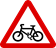 Research rational
Motivation to cycle lost between early teens and later adulthood
Some increase in cycling presently, but mainly MAMILS (middle-aged men in Lycra) as high-value hobby 
For broader cycling take-up there is a need to activate more young people to ensure post-teen stasis is not embedded
Most extant research focuses on situational barriers – infrastructure, cost and logistics
We believe that culture and identity, though, are key issues – especially for the young
Amongst situational factors cited for not cycling were a lack of care by motorists and the absence of dedicated cycling infrastructure
Older students tended to view issues through a more practical lens (no claims made for generalisability).
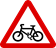 Three-phase research design
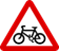 Conclusions and implications
Phase 1 exploratory research implies there is mileage in moving on to Phase 2.  Broad hypotheses appear to have substance.
A key task will be to explore in more detail an appropriate conceptual framework to facilitate and structure both extensive and intensive research.  Also to refine understanding of gaps in the current body of knowledge
Our work thus far has focused on one specific socio-economic grouping representing, perhaps, 30/40% of the relevant population.  Other groups also need to be incorporated into subsequent phases of research 
Opportunities exist to take current “situational” research as basis to build perception/identity research
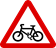 Theoretical perspective
Research will focus at the interface between ‘social marketing’,  ‘transformative marketing’, ‘consumer culture theory’ and social theories associated with the concept of (socio)materiality .  Our conceptual contribution will be to integrate theory from diverse disciplines – Psychology, Sociology and Marketing
Essentially we will investigate the impact of social identity on the propensity to cycle, with a view to identifying barriers to up-take and providing recommendations to policy-makers